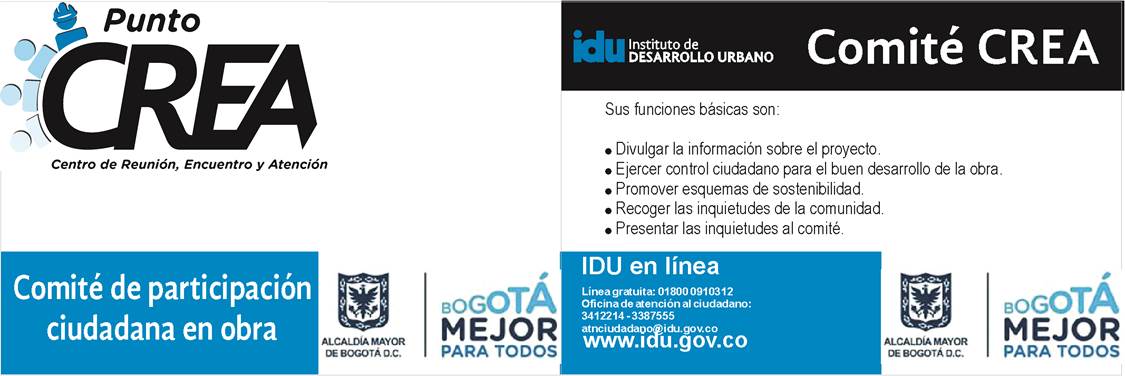 Contrato  IDU xxxx de 201x
Nombre
No. cédula